Chapitre 7. Préparer et suivre les actions de formation
6. Évaluer des formations
Évaluer la satisfaction des participants consiste à porter un jugement sur leur ressenti de la formation.
Chapitre 7. Préparer et suivre les actions de formation
8. Grille d’évaluation des formations
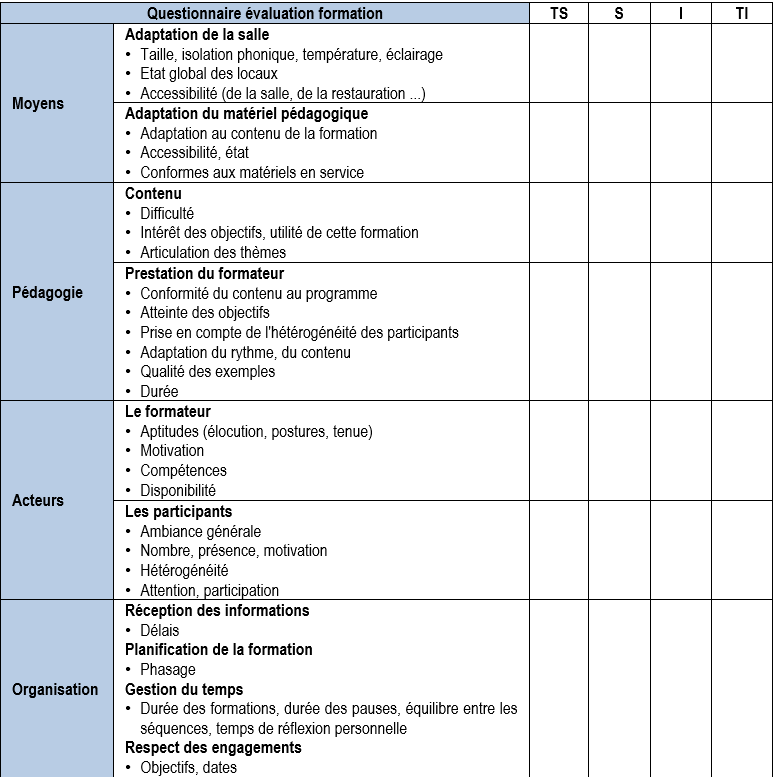